Трансгенні організми
Підготувала 
учениця 11 класу
Вороненської ЗОШ І-ІІІ ст.
Лучка Вікторія
Що таке трансгенний організм?
Генетично модифікований організм (ГМО) - це організм, генотип якого було змінено за допомогою методів генної інженерії. Генетичні зміни, як правило, здійснюються в наукових та сільськогосподарських цілях.
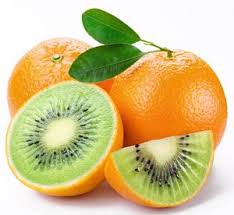 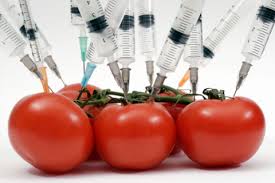 Мета створення
Метою створення трансгенних організмів є отримання організму з новими властивостями. Клітини трансгенного організму виробляють білок, ген якого був впроваджений в геном. Новий білок можуть виробляти всі клітини організму (неспецифічна експресія нового гена), або певні клітинні типи (специфічна експресія нового гена).
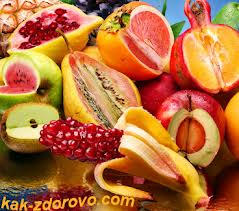 Трансгенні організми використовують:
в біологічних та медичних дослідженнях, 
виробництві ліків,
 генній терапії 
 у сільському господарстві.
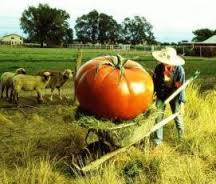 Трансгенні рослини
Розробляються трансгенні рослини, здатні продукувати в інтересах людини хімічні речовини і ліки. Реконструйовано картоплю для продукції альбуміну людини. Передбачається, що в майбутньому рослини зможуть утворювати у своєму насінні такі білки, як і гормони людини. Швидкими темпами розвивається біоінженерія тварин.
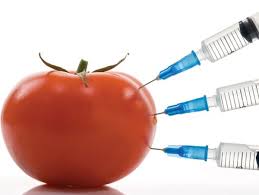 Трансгенні  тварини
Трансгенні тварини створені для виробництва продуктів медичного значення. Ланцюговим інструментом для генетичних досліджень стали трансгенні миші. Вони дають важливу інформацію при плануванні генної терапії у людини.
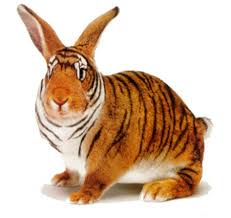 Близько за значенням до терміну «трансгенний організм» є термін «Генетично модифікований організм», але це поняття ширше і включає в себе не тільки трансгенні організми, але і організми з будь-якими іншими змінами геному.
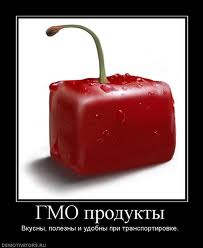 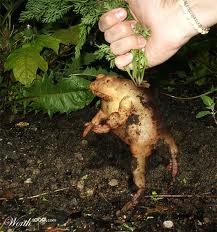 Яка продукція містить трансгенні компоненти
Nestle (Нестле) – виготовляє шоколад, каву,  кавові напої, дитяче харчування.
 Coka-Cola – Кока-кола, Спрайт, Фанта та ін.
McDonald`s – мережа «ресторанів» швидкого харчування.
Mars –  виготовляє шоколад «Марс», Снікерс, Твікс.
Pepsi Cola – напої Пепсі, Мірінда та ін.
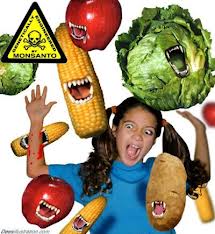 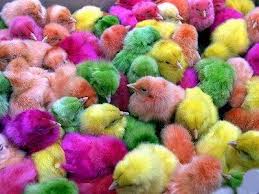 Хвилинка сміху
Гмо в світі:зелене – дозволено, червоне – заборонено, сіре – немає даних
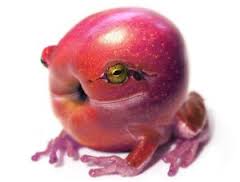 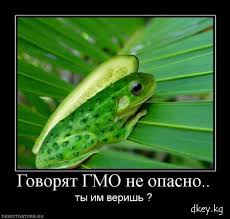 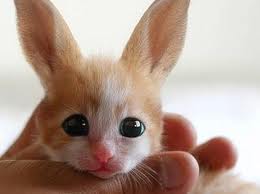 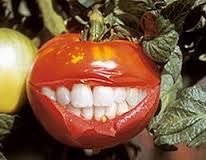 Смачного!
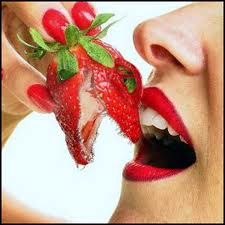